本発表の内容に関連する利益相反事項は
☑　　あります
企業・団体等の名称
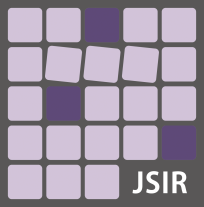 日本IVR学会
The　Japanese　Society　of　Interventional　Radiology